PLANIFICACIÓN  PARA CLASE VIRTUALESSEMANA N° 33FECHA: MARTES 10 DE NOVIEMBRECURSO: 5° AASIGNATURA: MATEMÁTICA
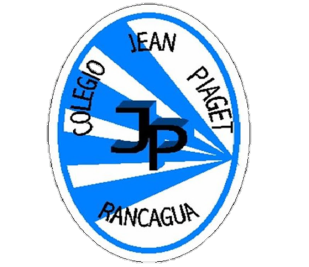 Colegio Jean Piaget
Mi escuela, un lugar para aprender y crecer en un ambiente seguro y saludable
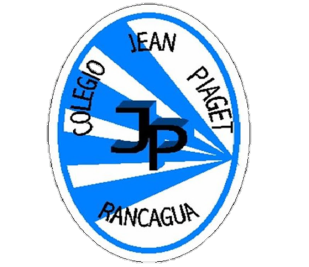 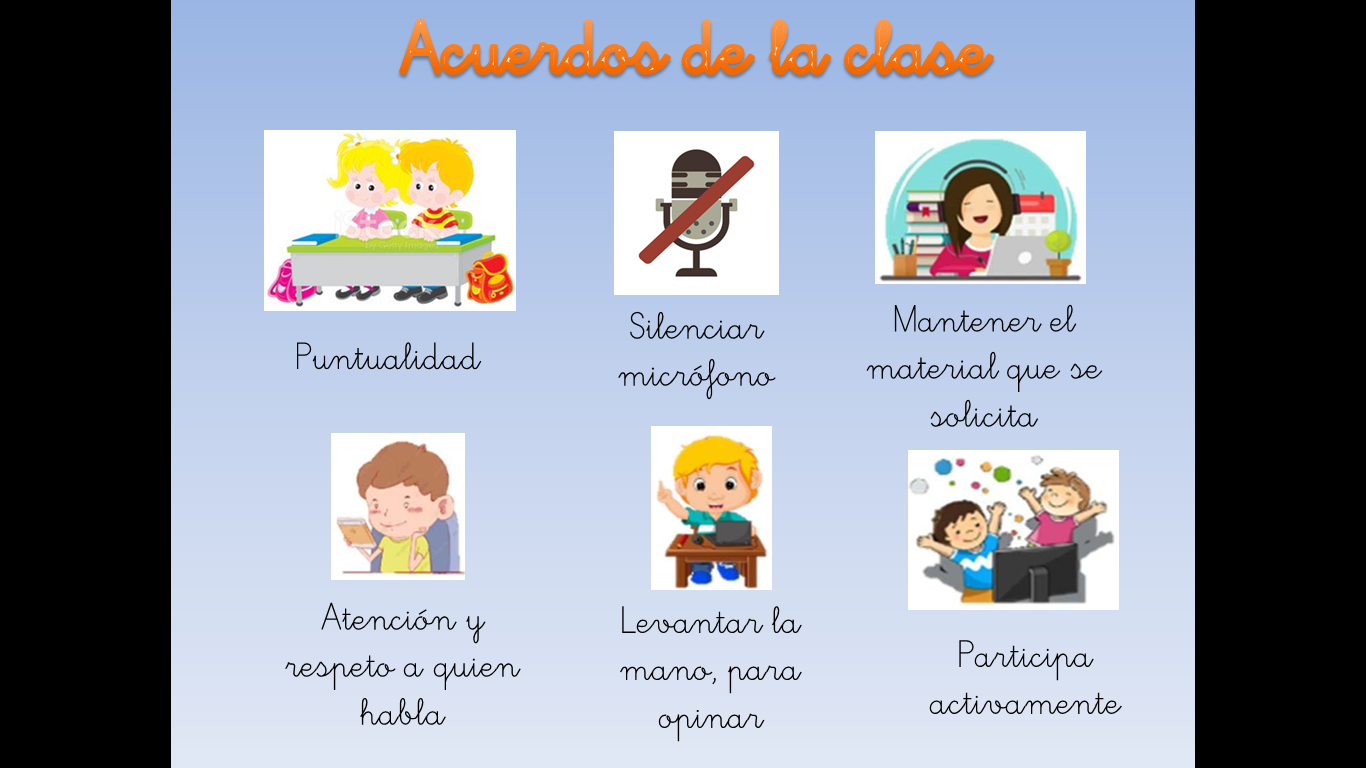 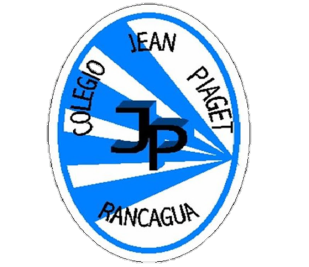 Importante:
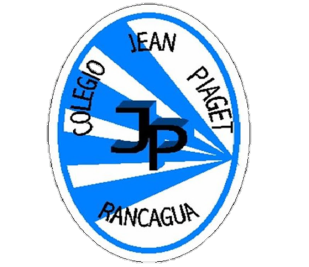 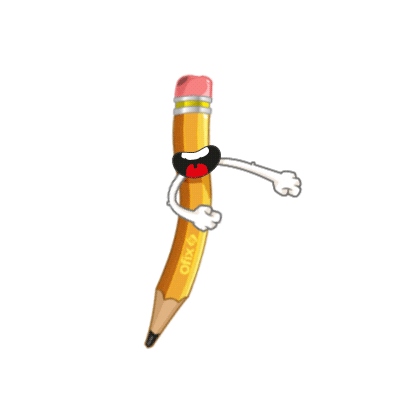 Cuándo esté la animación de un lápiz, significa que debes escribir en tu cuaderno
Cuándo esté esta animación , significa que debes mandar reporte a través de formulario google
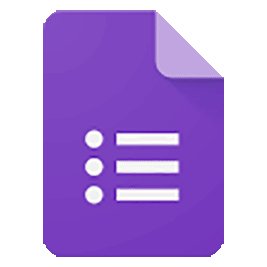 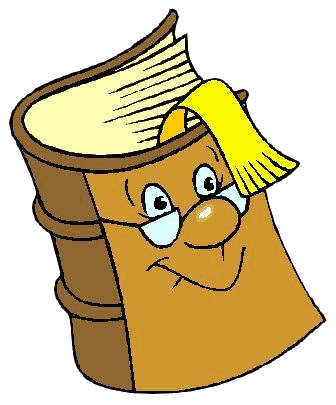 Cuándo esté esta animación de un libro, significa que debes trabajar en tu libro de matemática.
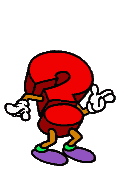 Cuándo esté esta animación de un signo de pregunta, significa que debes pensar y analizar, sin escribir en tu cuaderno. Responder de forma oral.
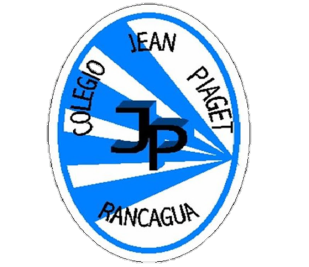 Desafío matemático: ¡Juguemos!¡Atentos!
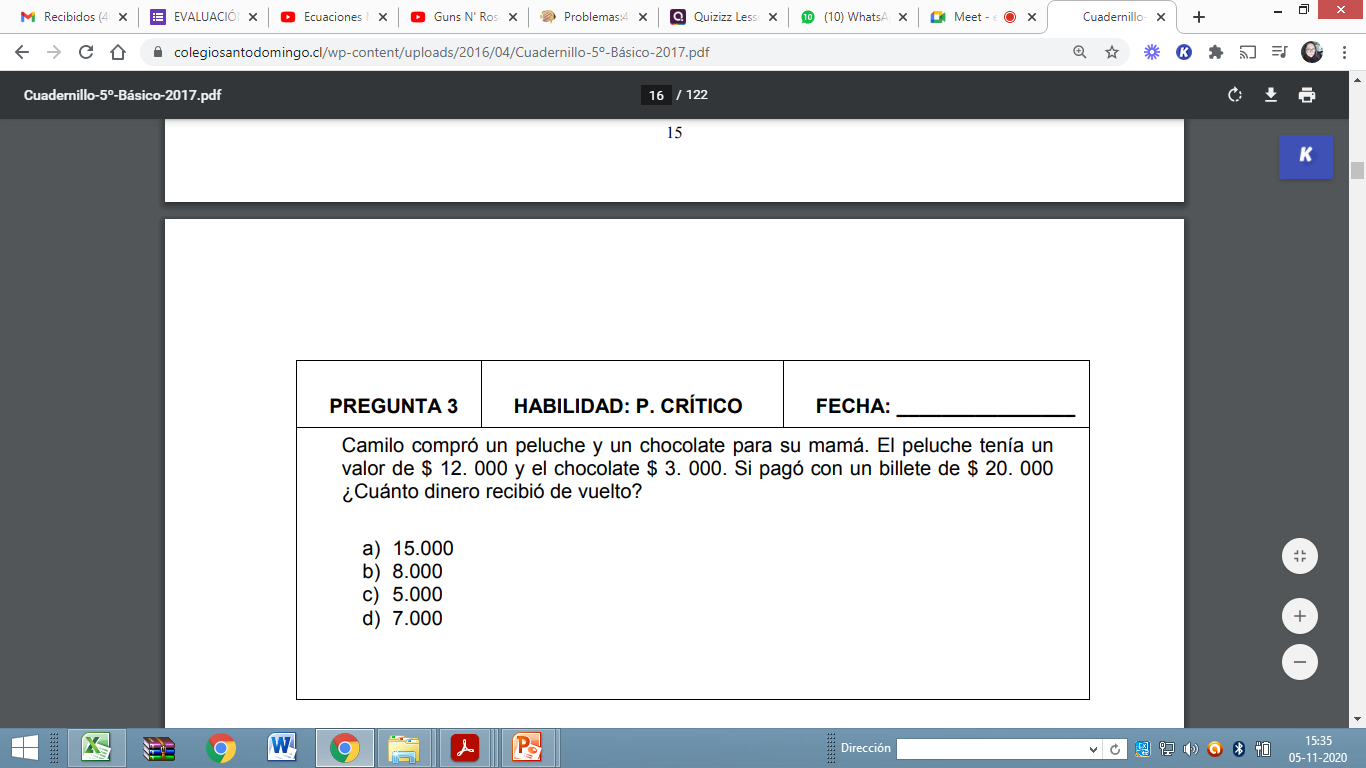 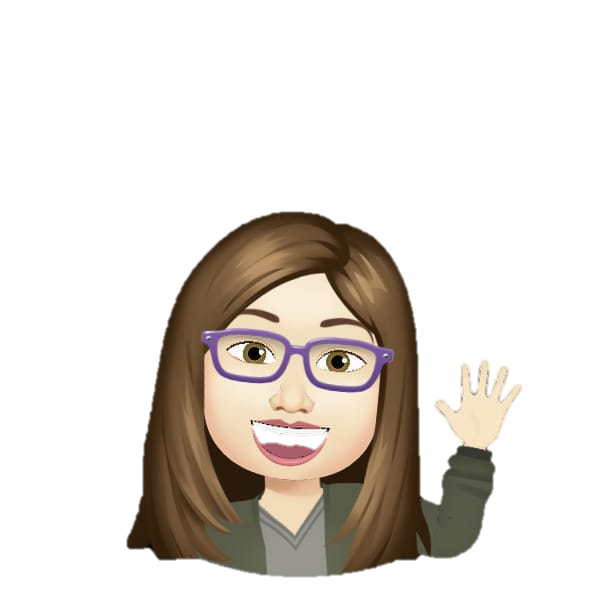 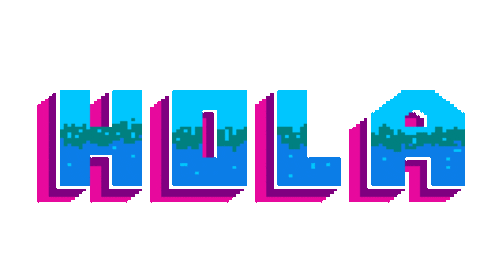 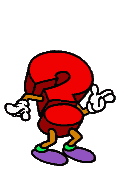 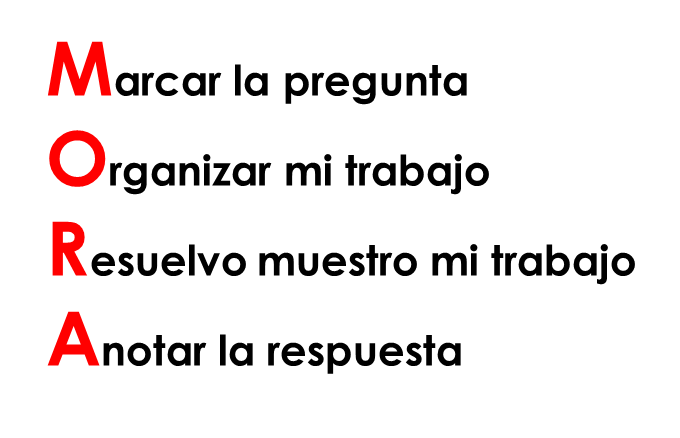 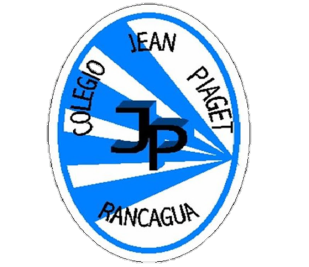 ACTIVANDO NUESTROS CONOCIMIENTOS
Para comenzar la clase y activar tus conocimientos, responde en forma oral, las siguientes preguntas:
Recordemos y definamos algunos conceptos aprendidos en la unidad:

Patrón:
Secuencia:
Término:
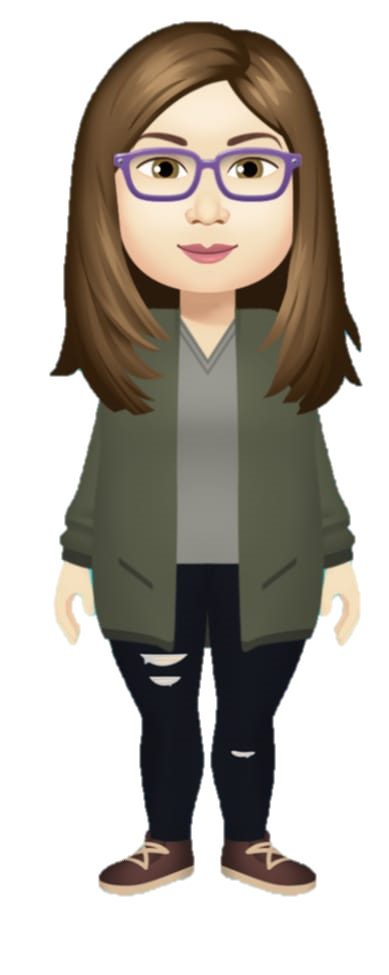 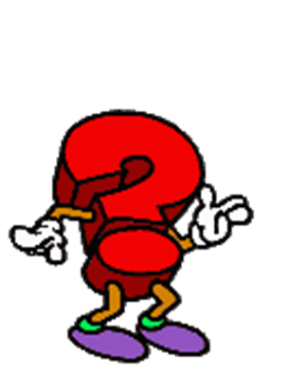 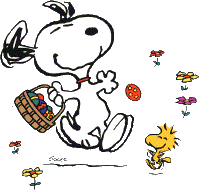 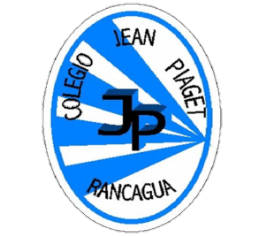 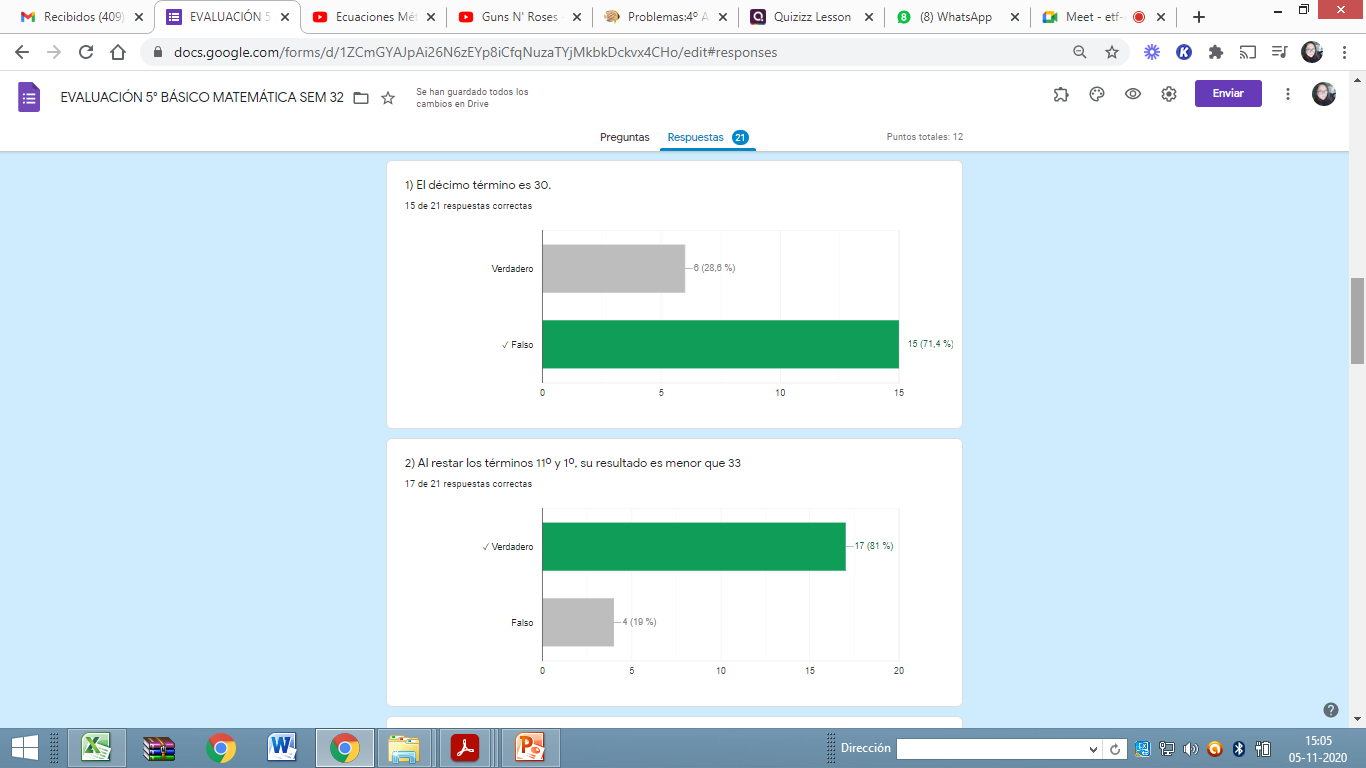 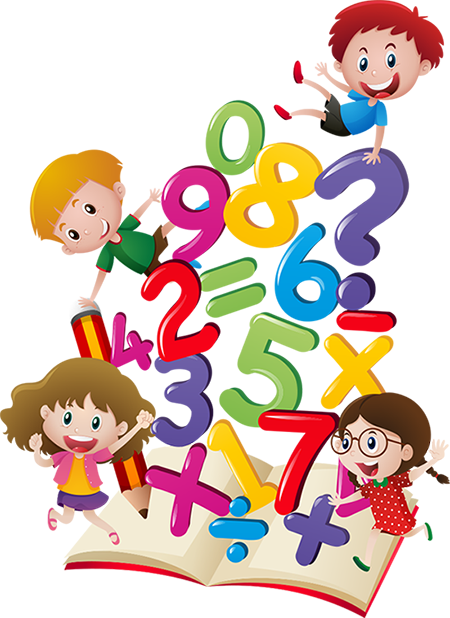 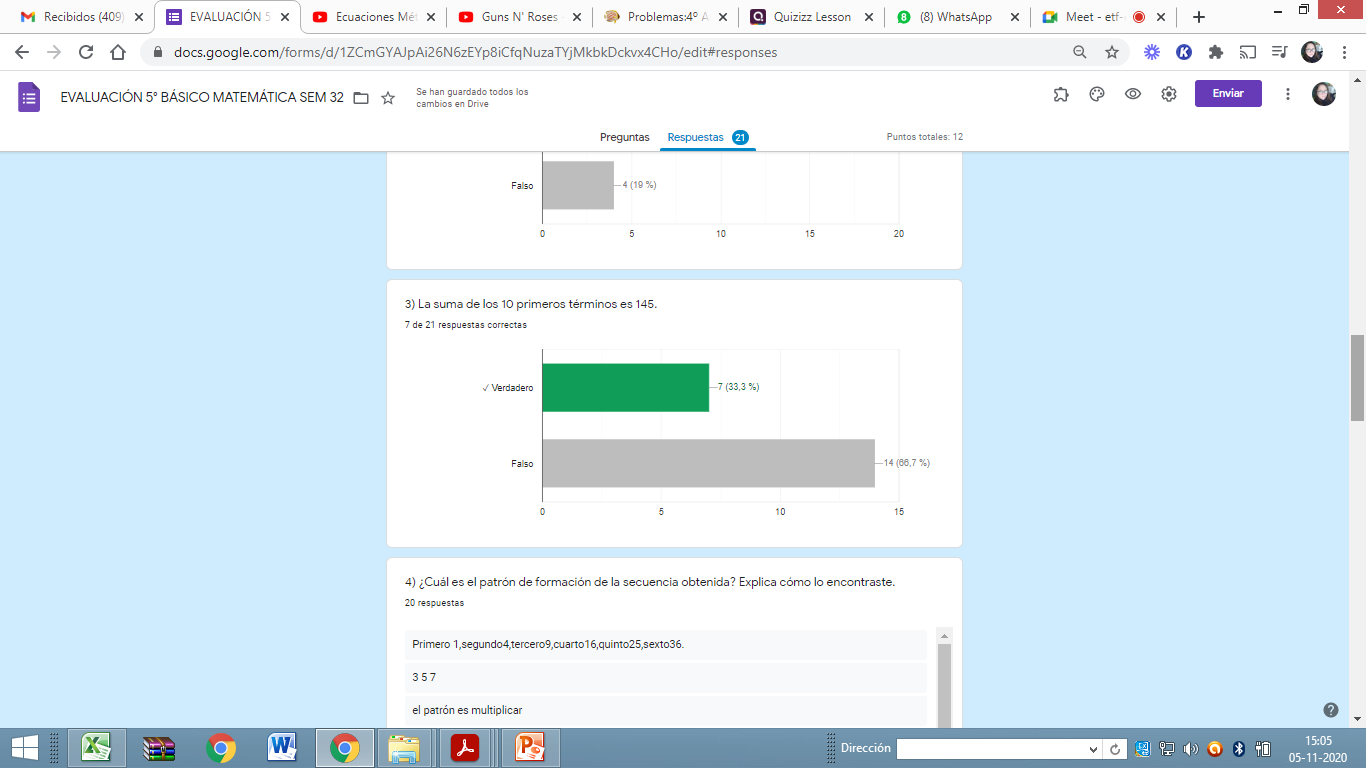 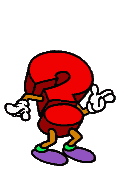 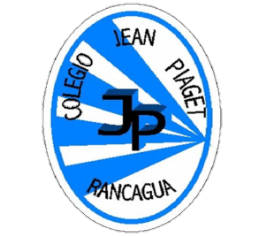 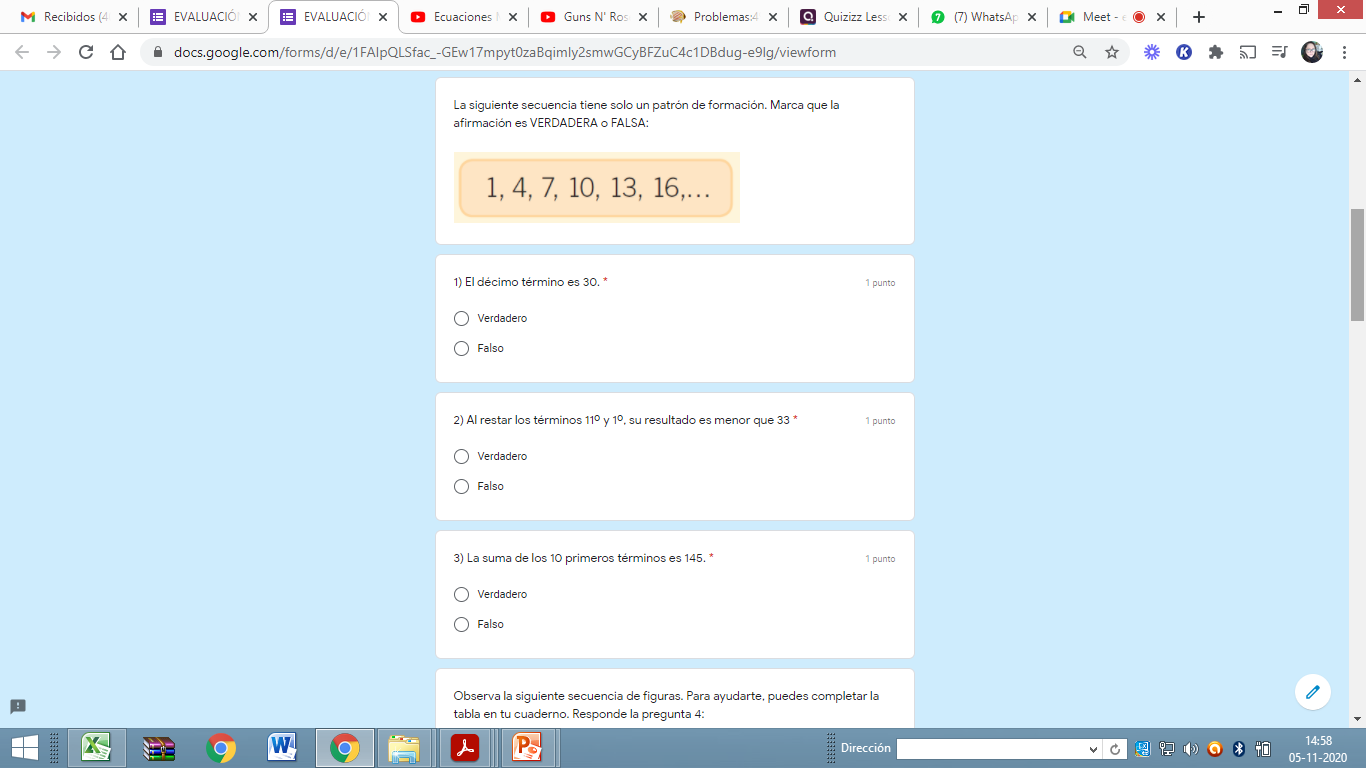 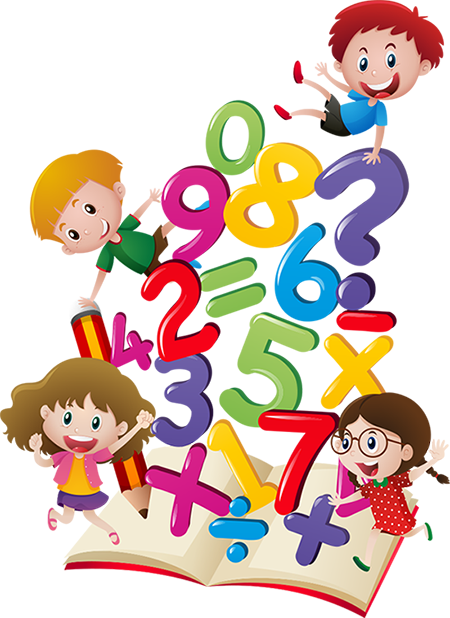 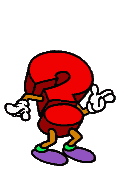 Pregunta n° 4: 38% de logro
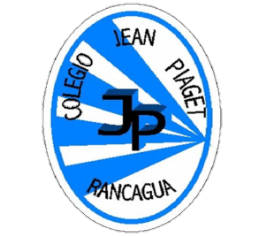 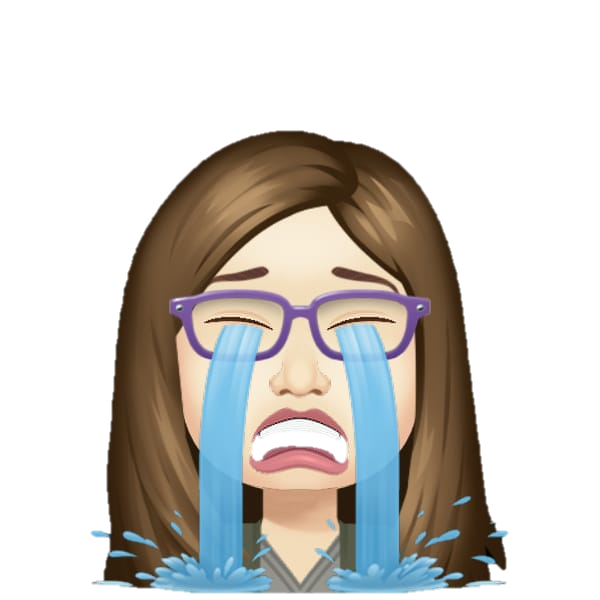 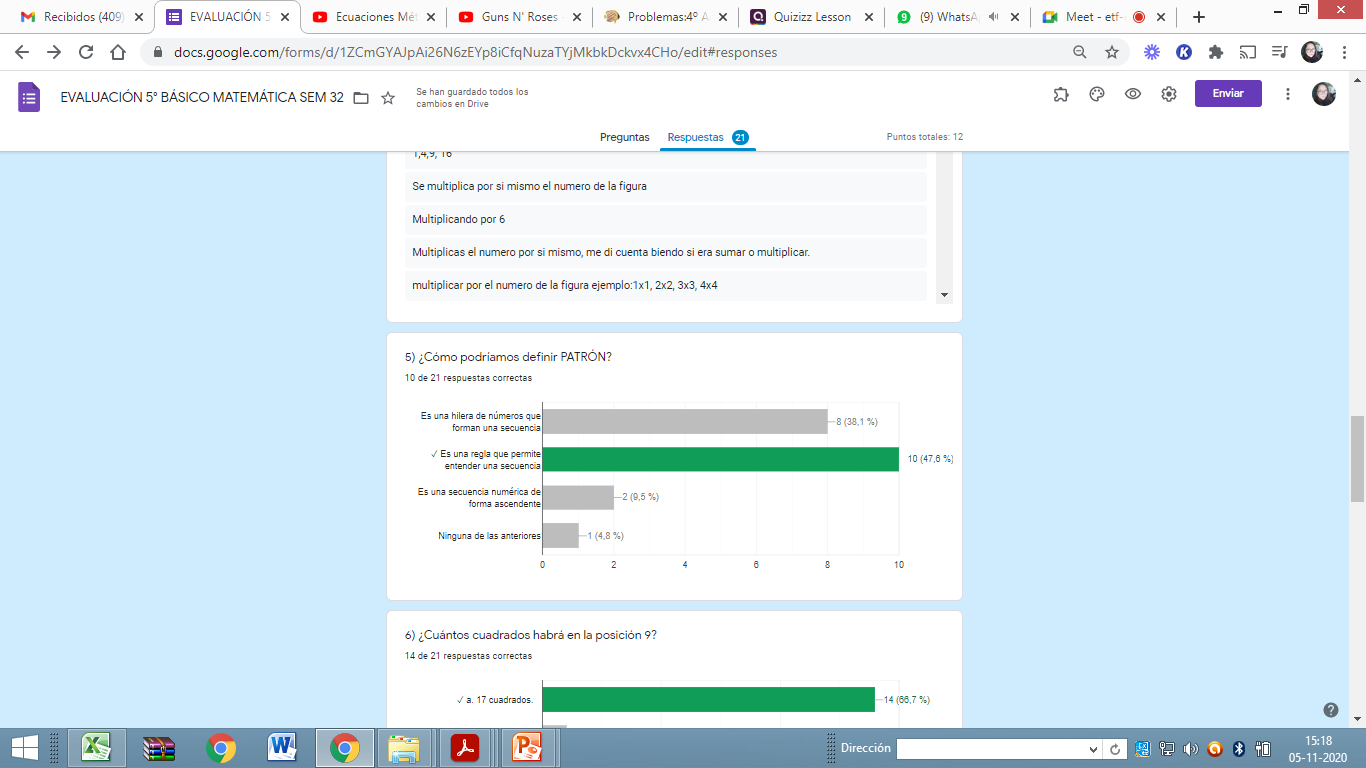 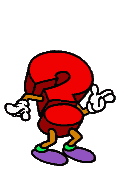 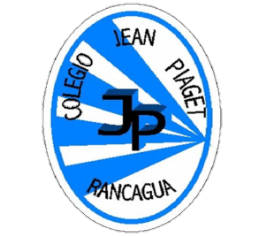 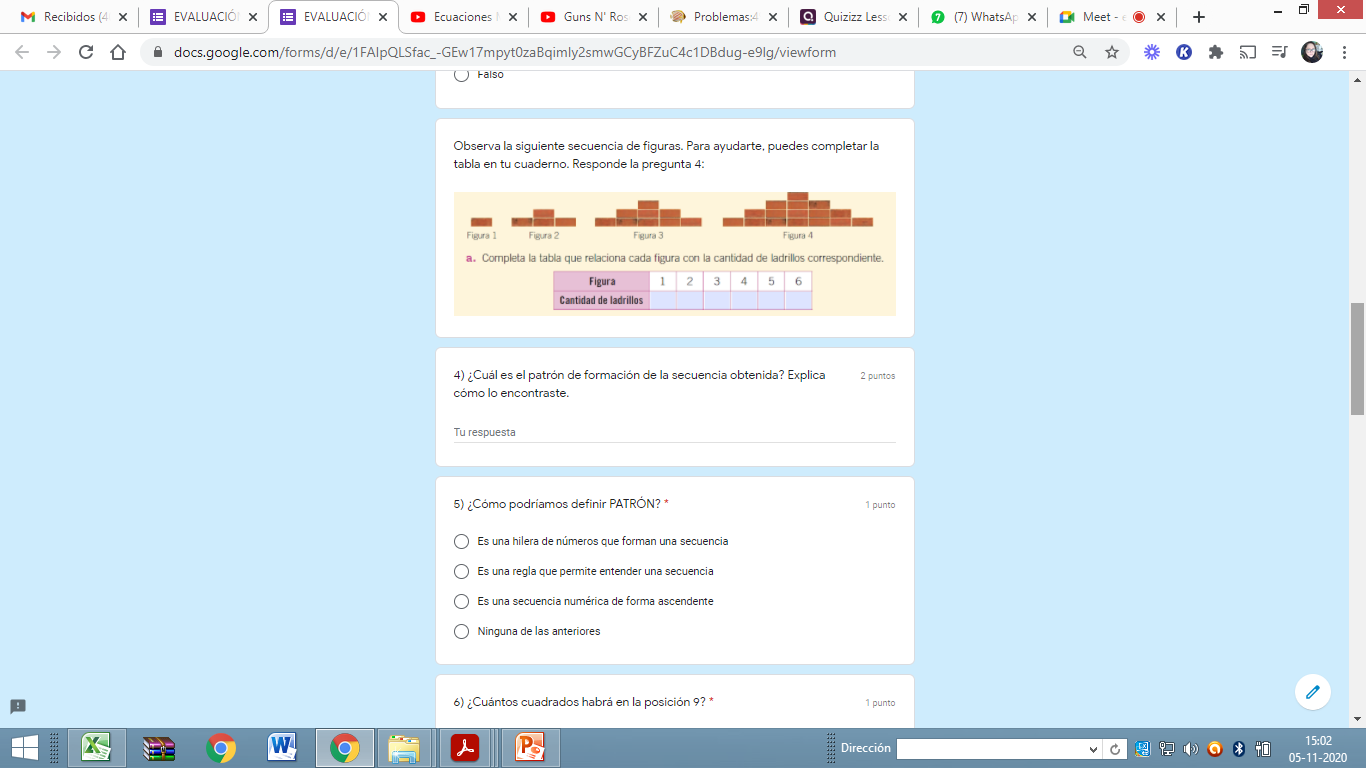 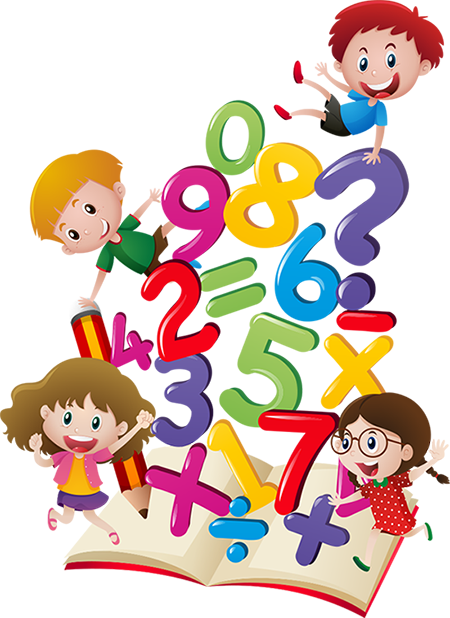 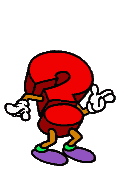 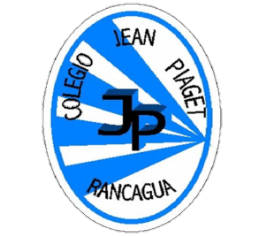 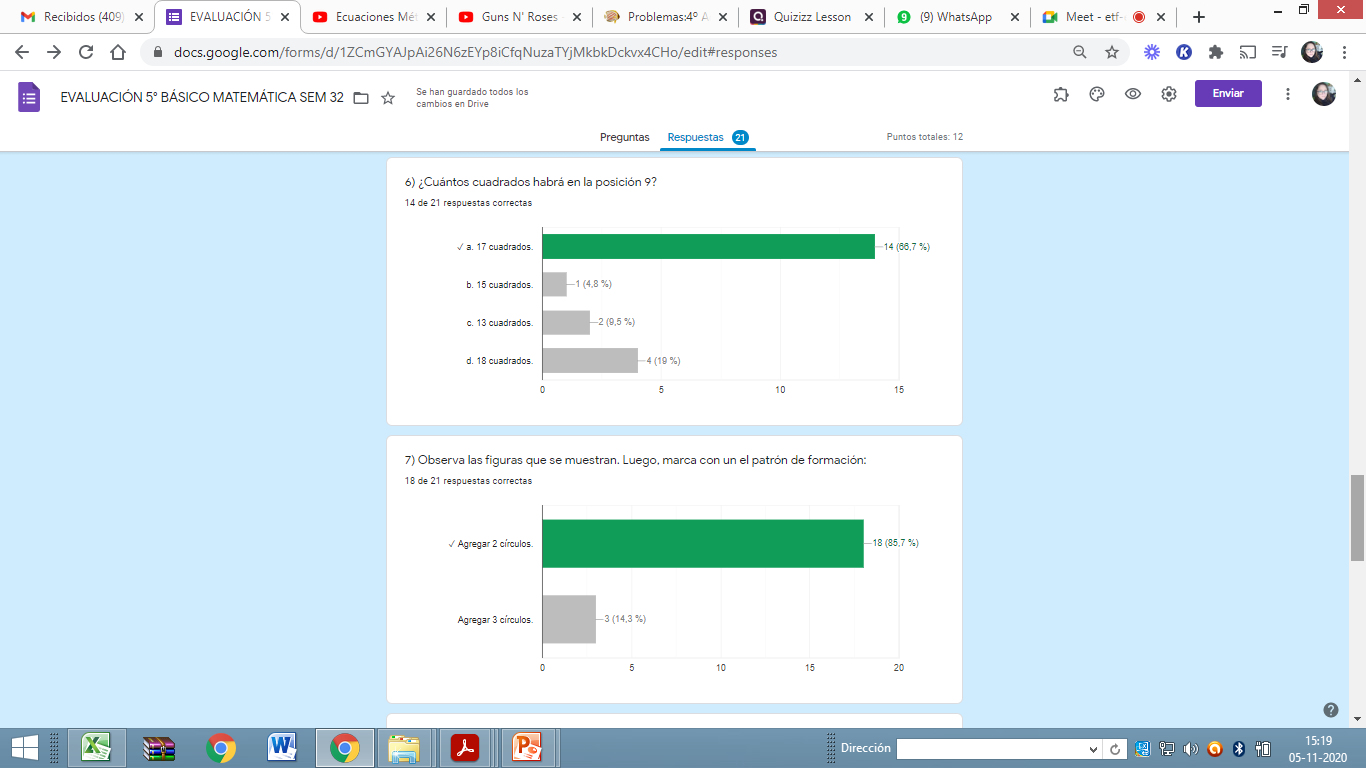 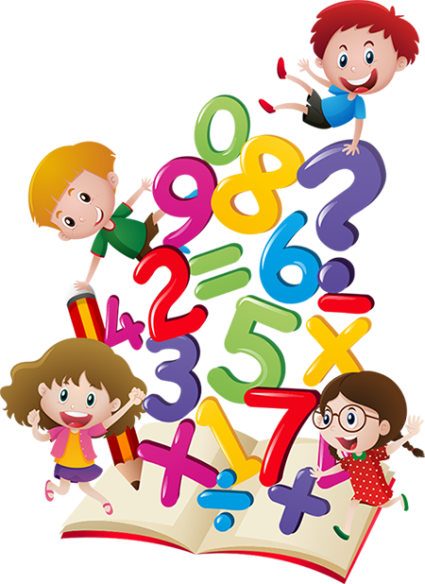 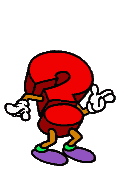 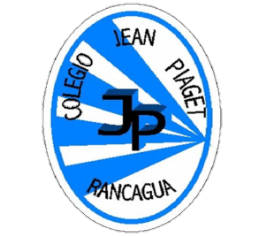 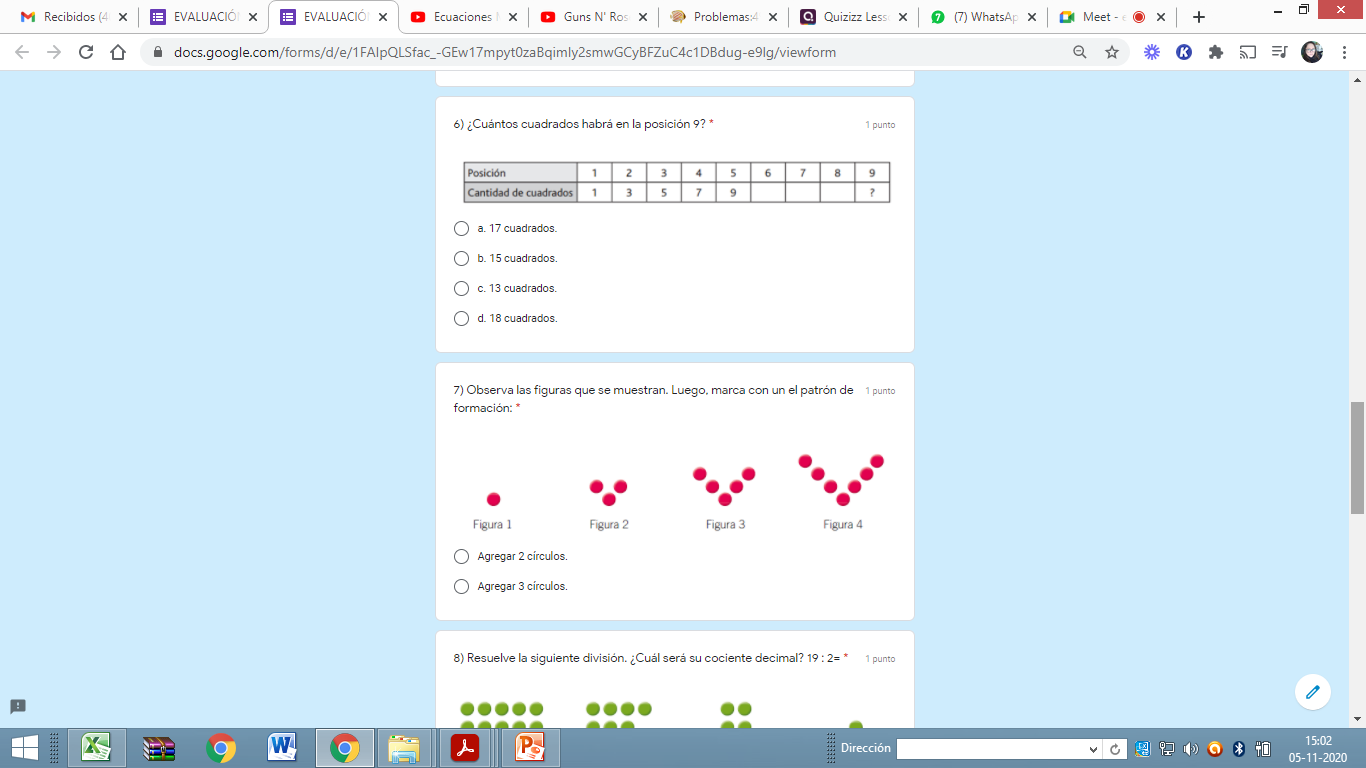 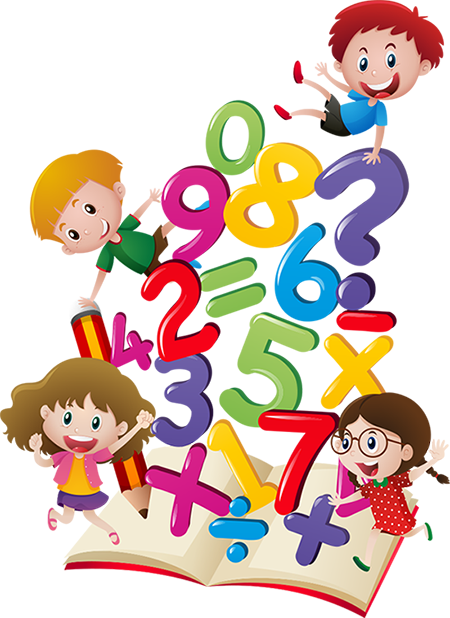 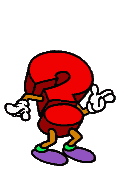 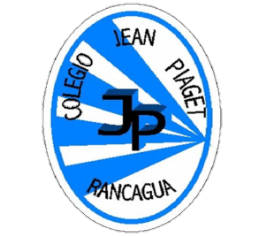 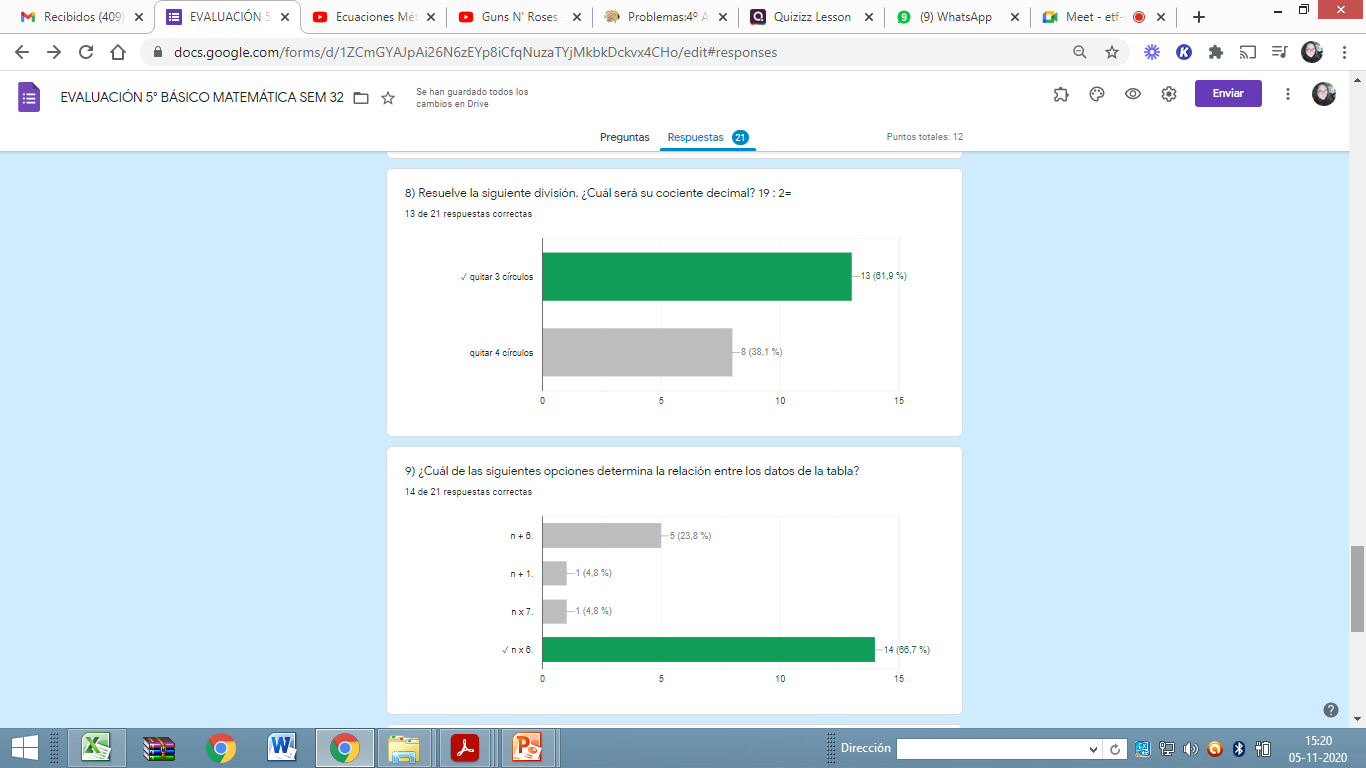 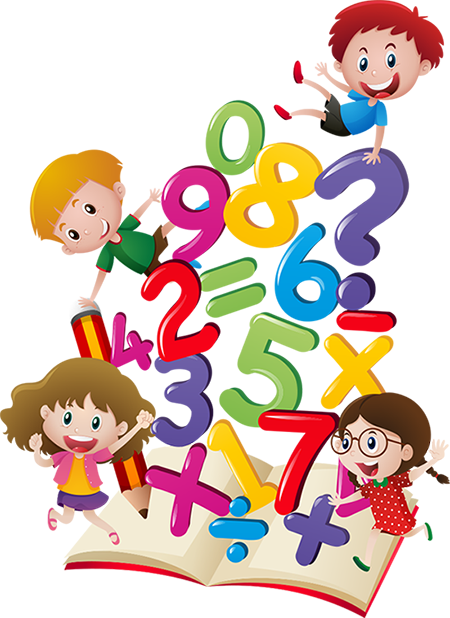 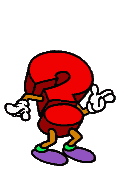 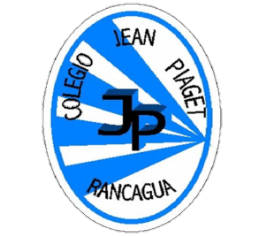 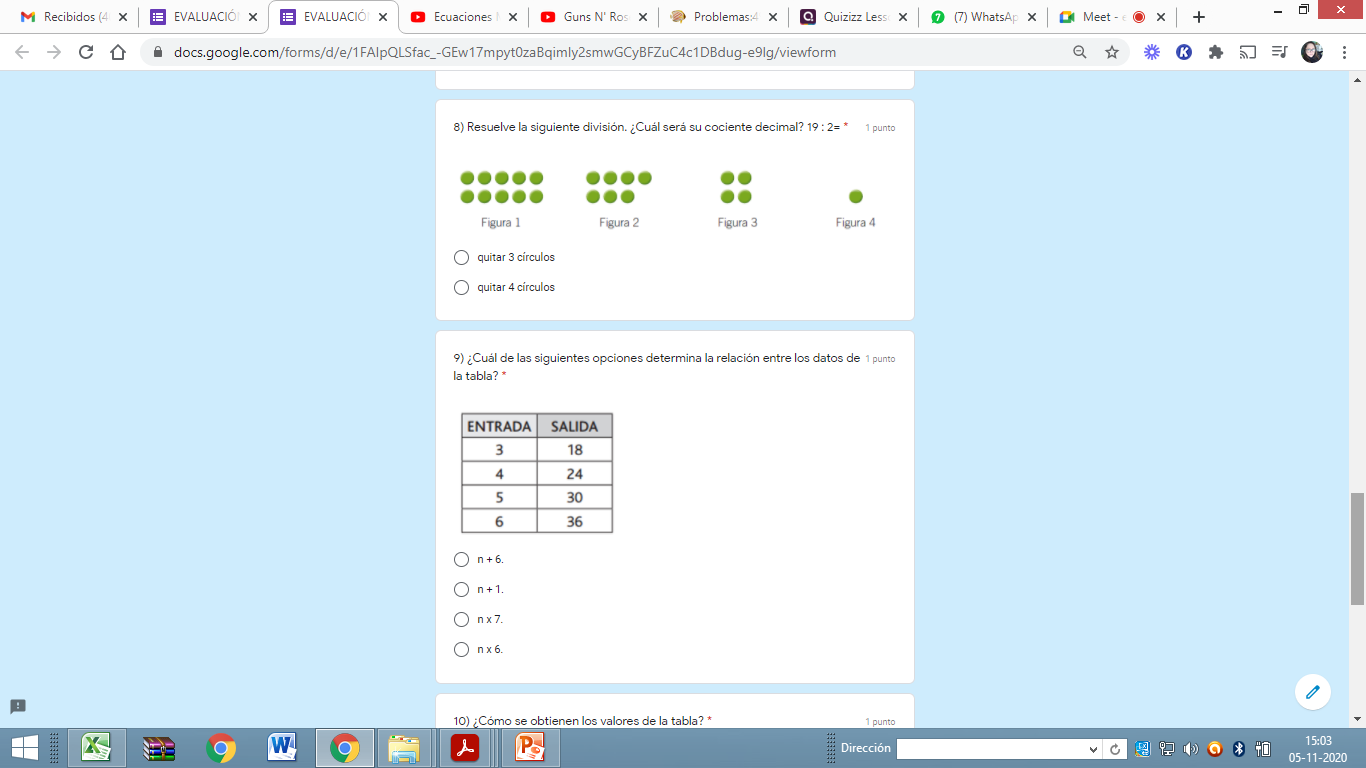 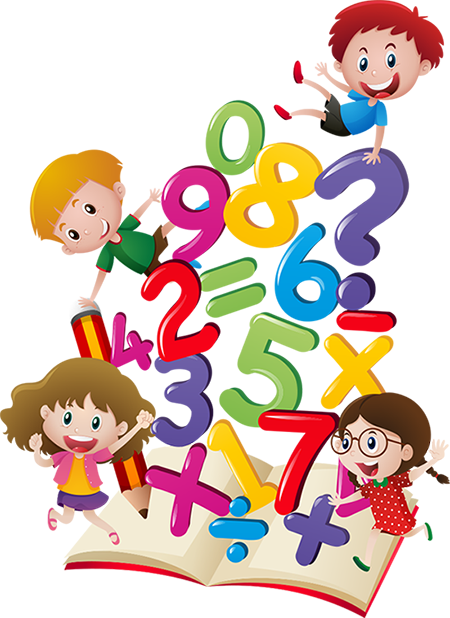 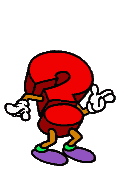 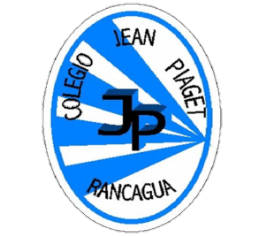 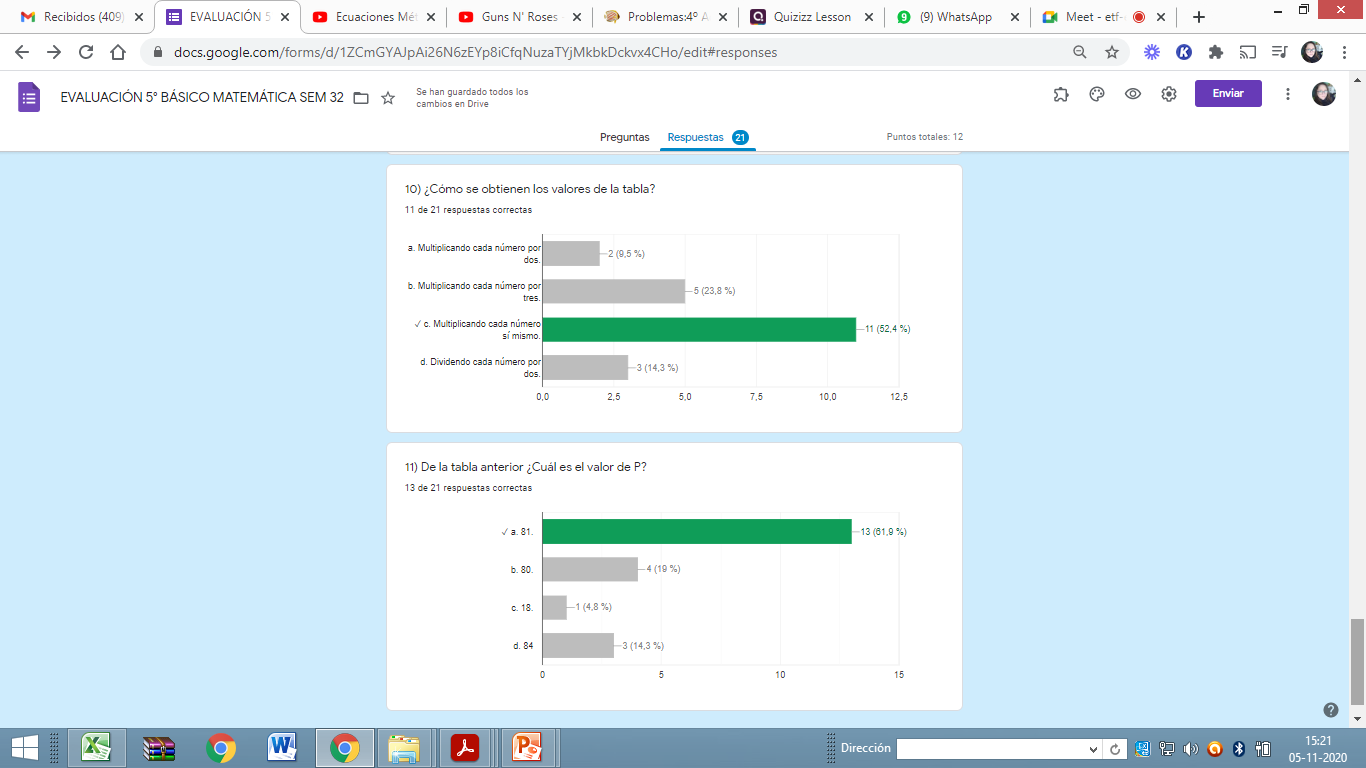 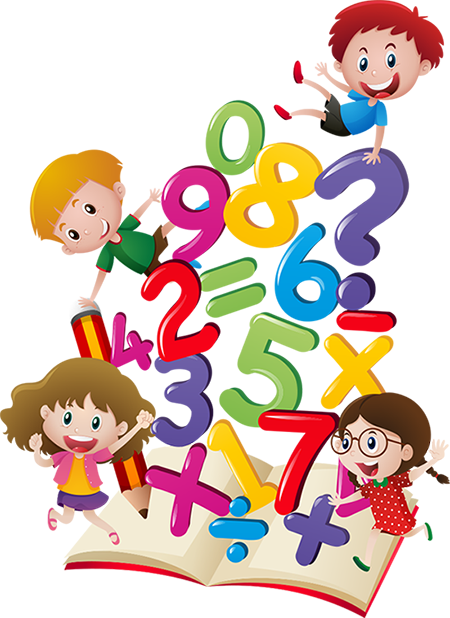 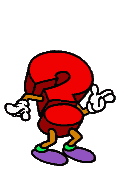 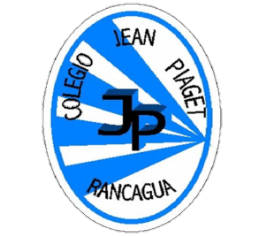 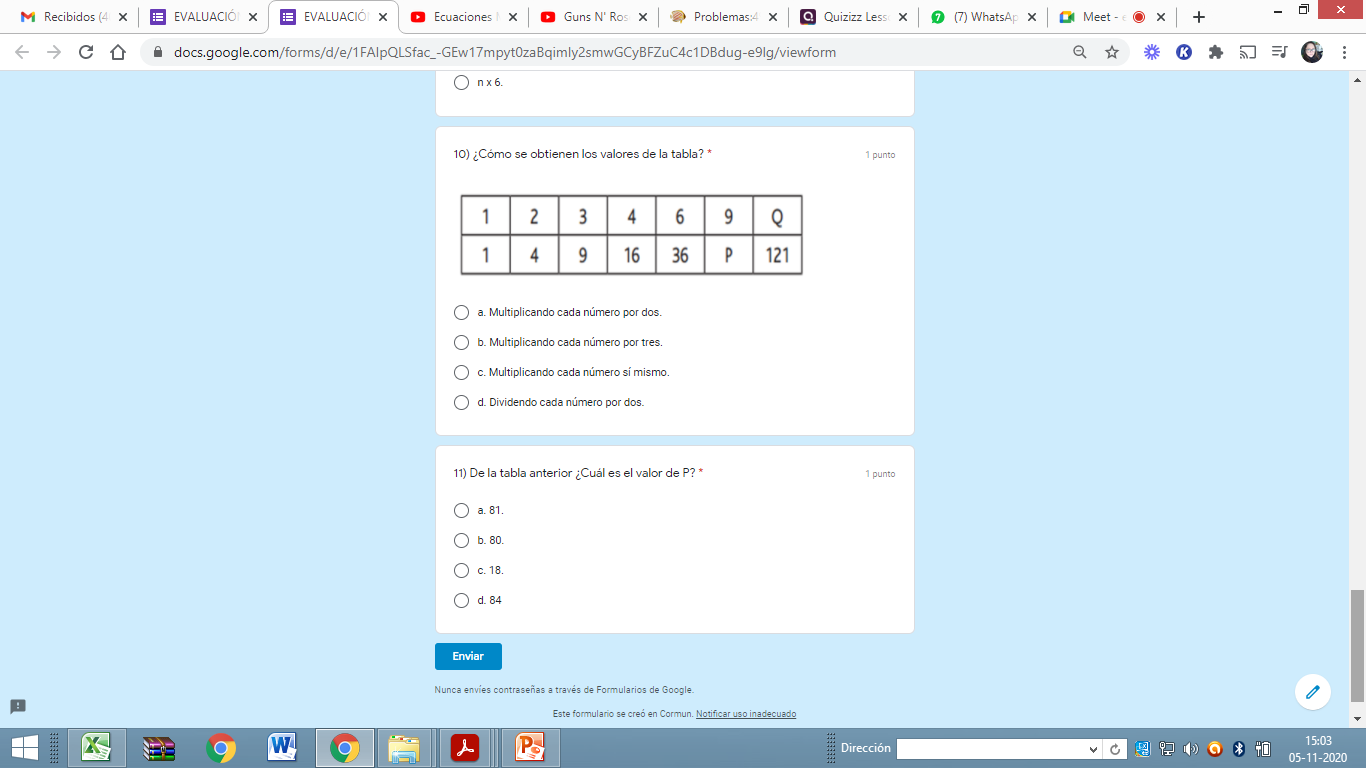 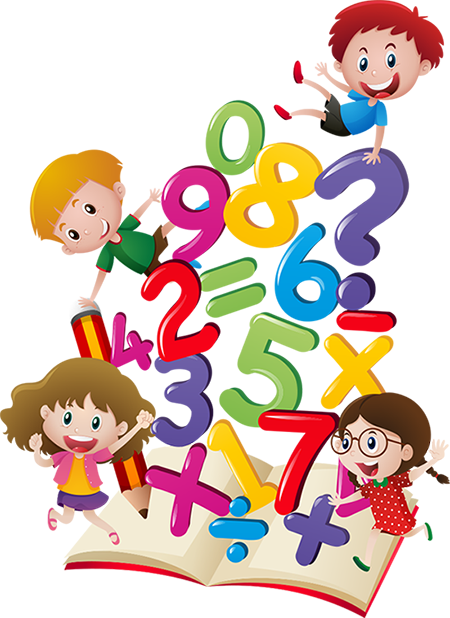 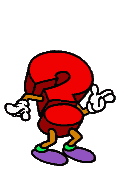 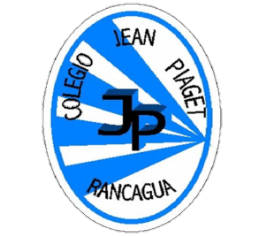 ACTIVIDAD:
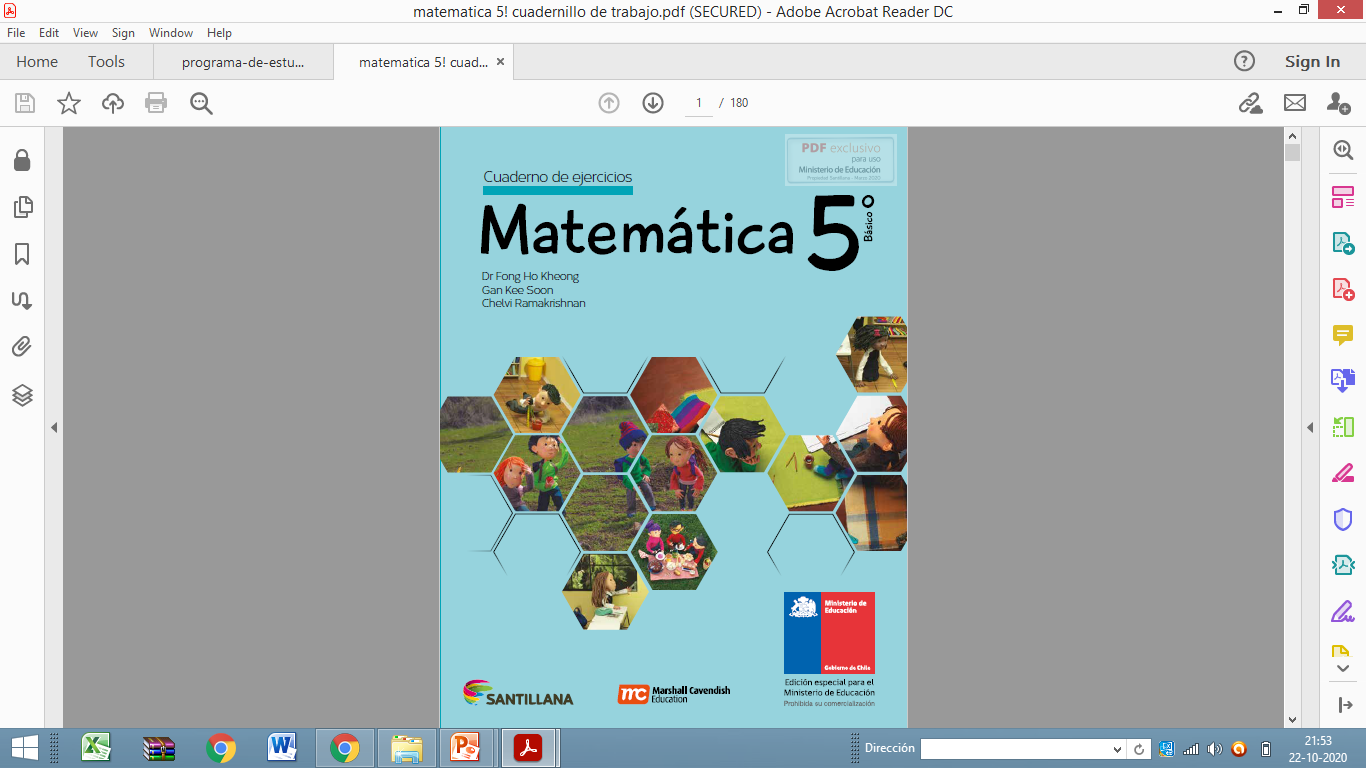 Realiza las actividades de la página 40 del cuaderno de trabajo (libro delgado)
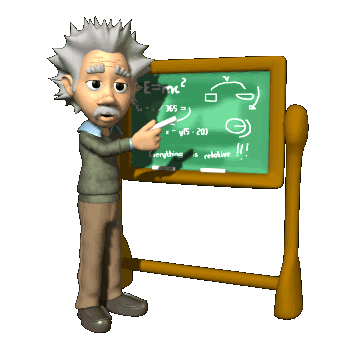 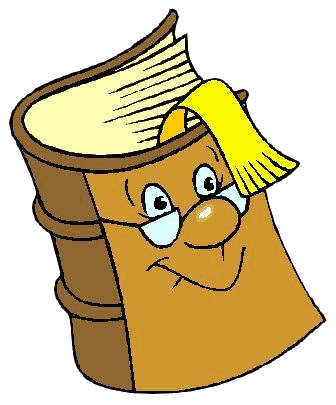 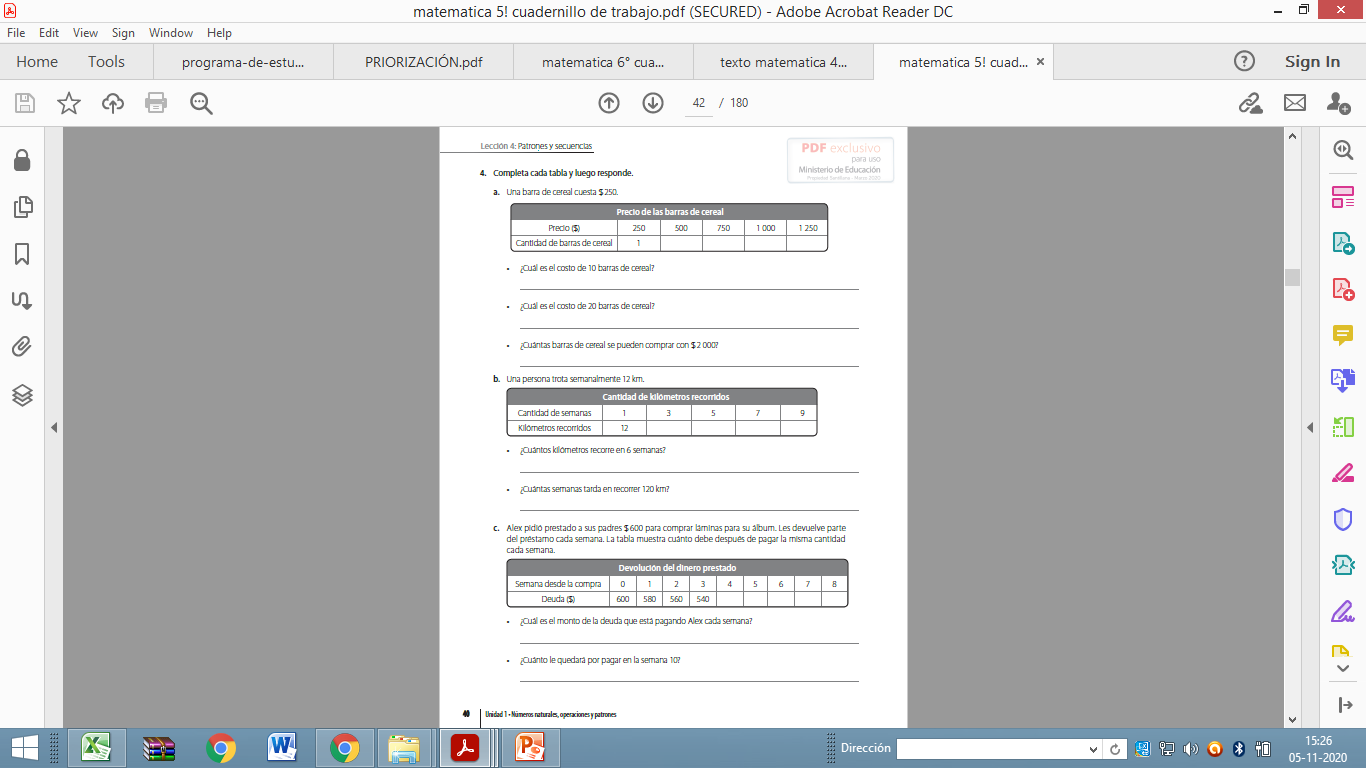 Página: 40
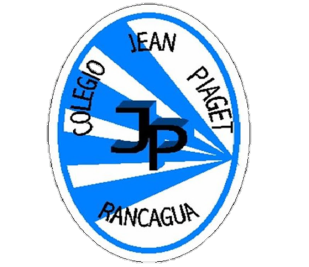 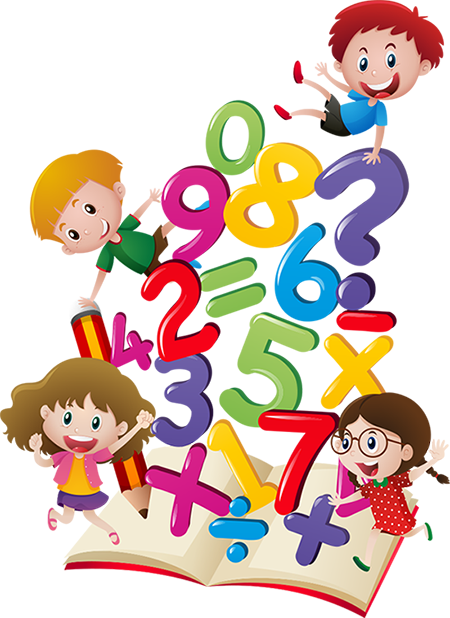 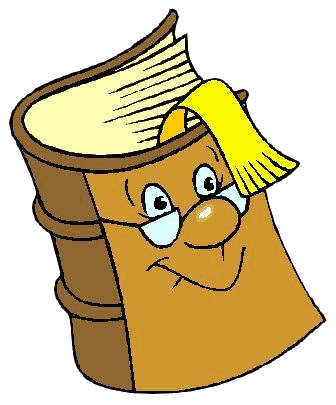 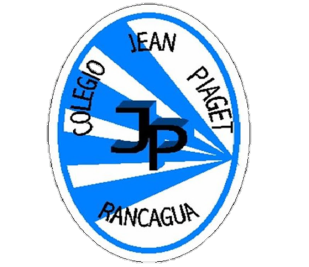 Página: 40
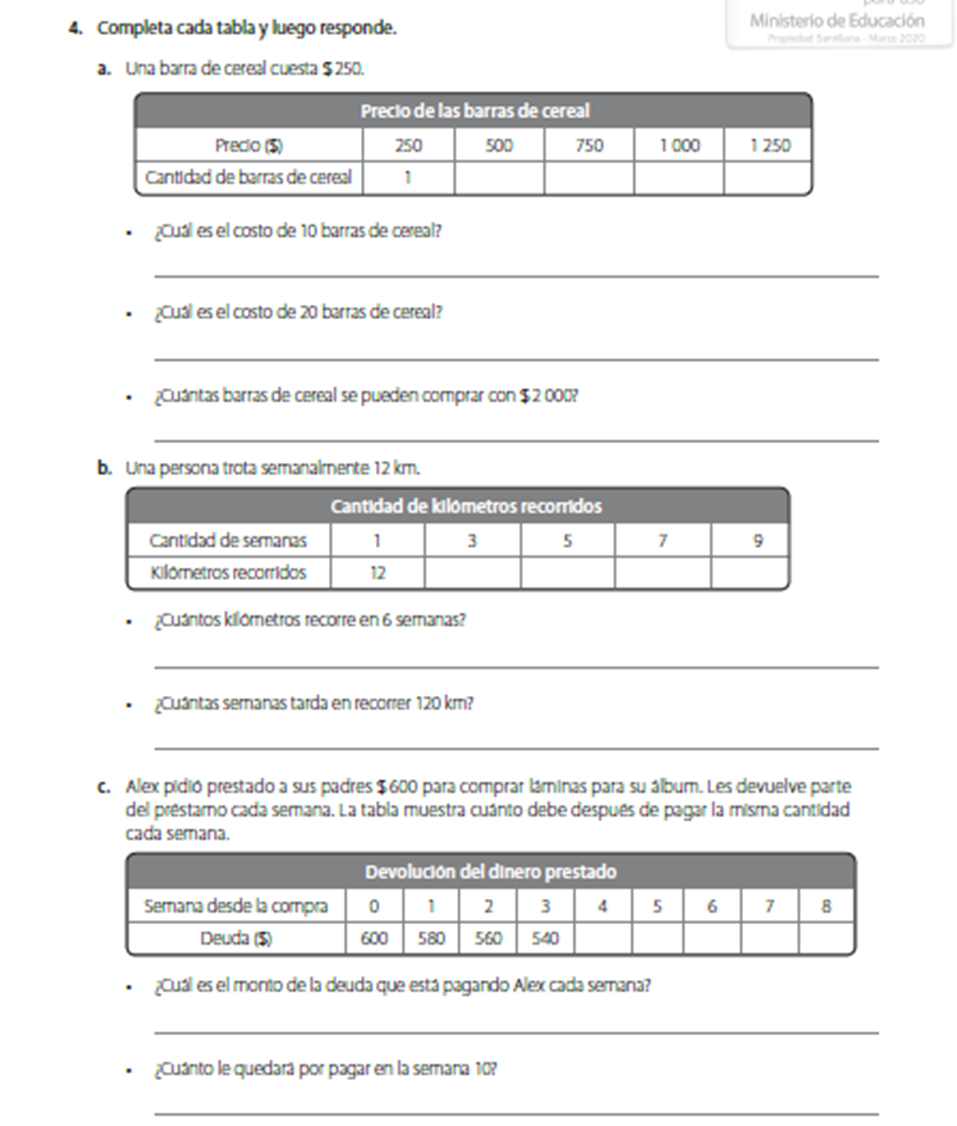 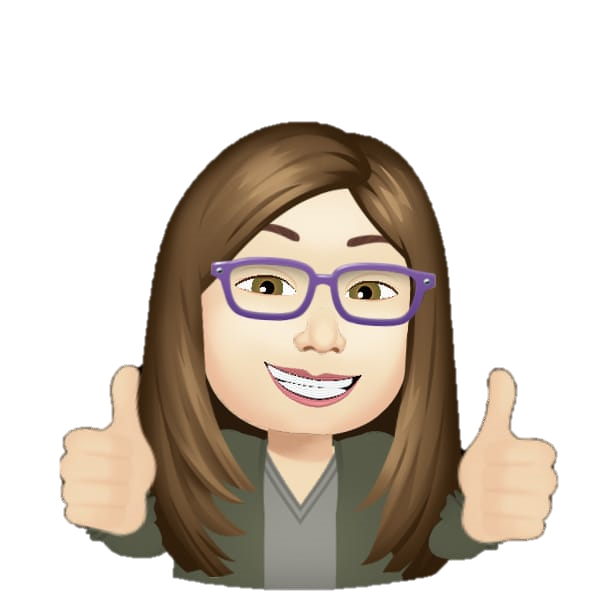 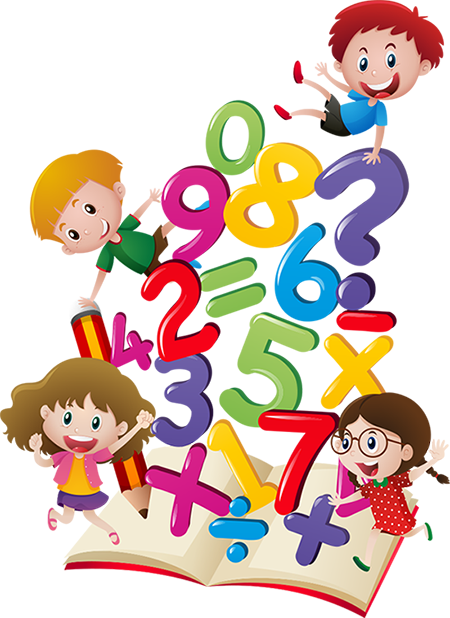 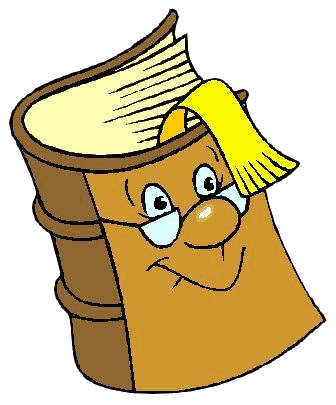 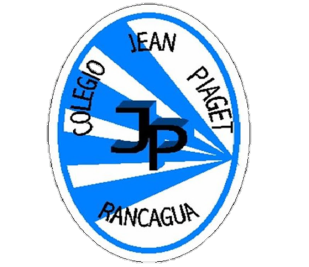 TICKET DE SALIDASemana 33Matemática 5°
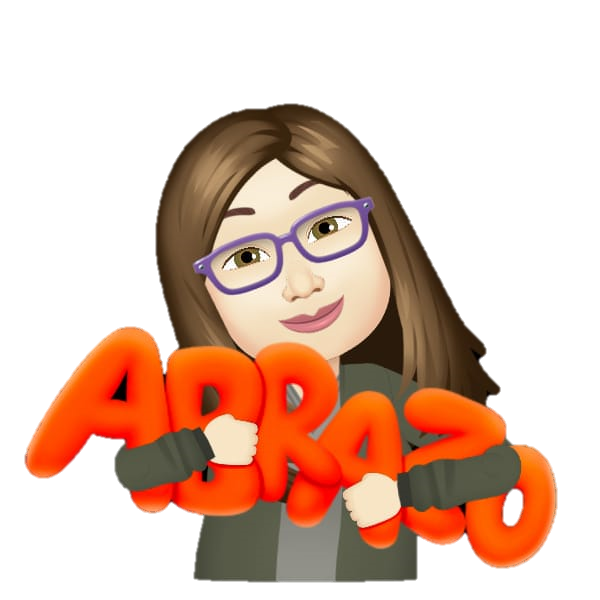 Para responder el ticket de salida haz clic en el siguiente enlace:
https://forms.gle/7CAs67N3zSFkmWju6
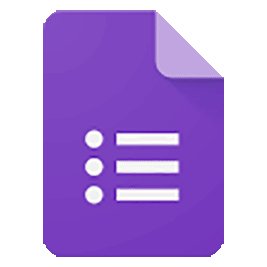 Si no puedes ingresar al ticket de forma virtual, solicita a la profesora el ticket en PDF
Correo: constanza.barrios@colegio-jeanpiaget.cl
Celular: 963447733